แก้ไขครั้งล่าสุดเมื่อวันที่ 9 ตุลาคม 2567 (หลังสอน)
Memory Management
Memory
x0000 (physical address)
P1
x0000 (logical address)
P2
Holeถ้าเล็กมาก ก็ไม่มี process ใดใช้ได้
x0000 (logical address)
x0000 (logical address)
Fragmentsแต่ OS ทำให้ process เห็นเป็น continuous space ที่เริ่มจาก 0
P3
xFFFF (physical address)
Memory Separation
แบ่ง memory ให้แต่ละ process
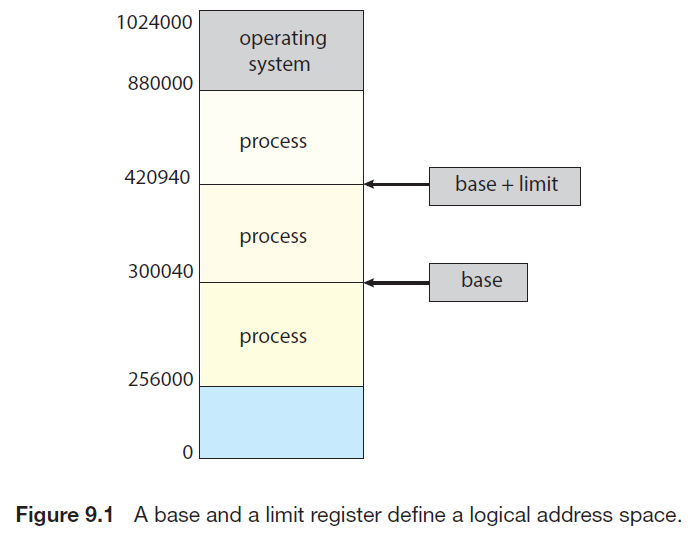 Memory Protection
ป้องกันไม่ให้อ่าน/เขียน memory เกินขอบเขตที่จองไว้
ใน kernel mode เท่านั้น ที่จะแก้ไขค่า base และ limit ได้
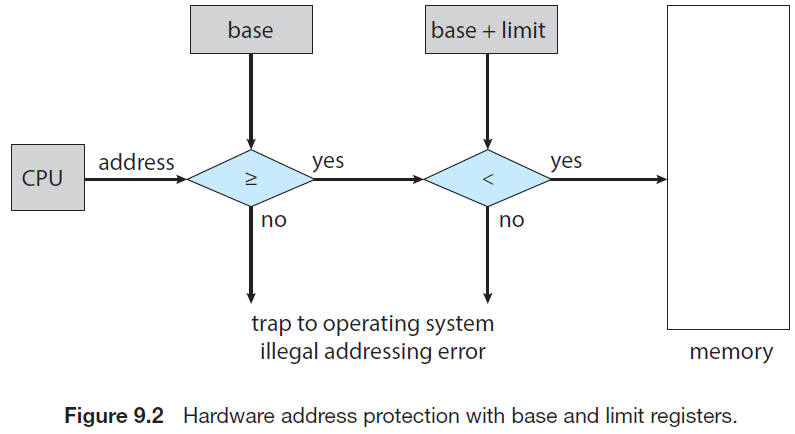 มี separation & protection แล้ว แต่ยังต้องโปรแกรมด้วย physical address
ld	r1	101			// data segment (variable A)
ld	r2	102			// data segment (variable B)
add	r0	r1	r2st	r0	100			// data segment (variable C = A + B)
J	50				// code segment
This program assumes that base address is zero.
If not, the program may encounter illegal memory access.
0
ld
1
ld
Code segment
2
add
3
st
Stack segment(for recursive call)
4
j
…
100
C
Data segment
101
A
102
B
Logical Address vs. Physical AddressLogical address must begin from zero.
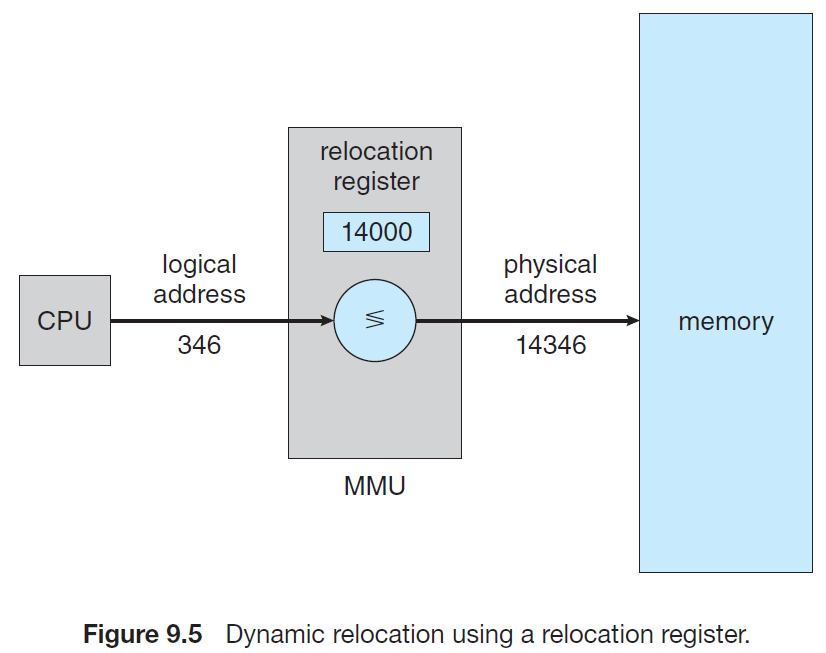 Memory-management Unit
Address Binding
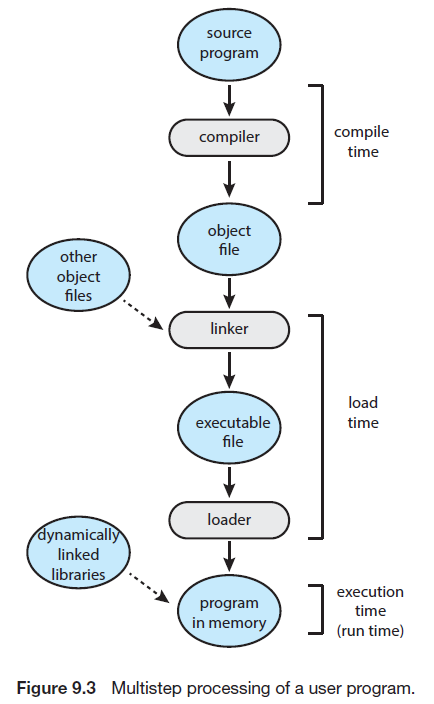 main.c
- Compile time




- Load time




- Execution time
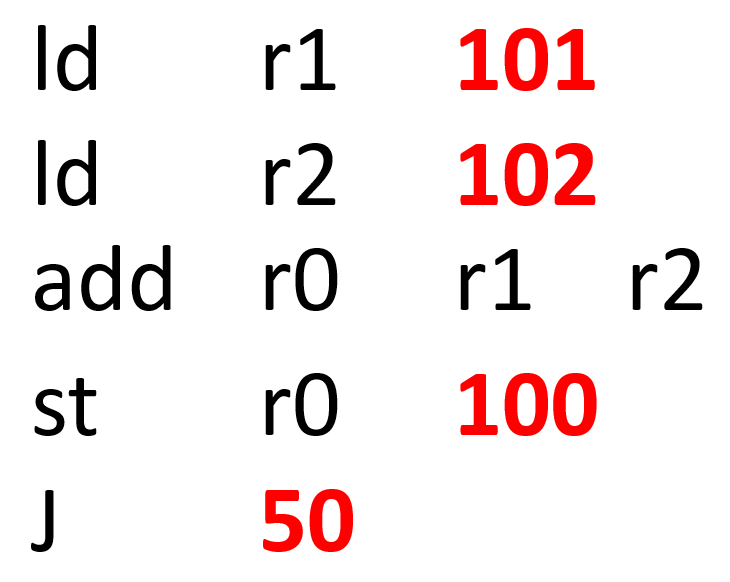 f1.o
f2.o
เว้น address ไว้ก่อนเมื่อรู้ว่าจะโหลดลงที่ใด
ค่อยเติม addr ให้ถูกต้อง
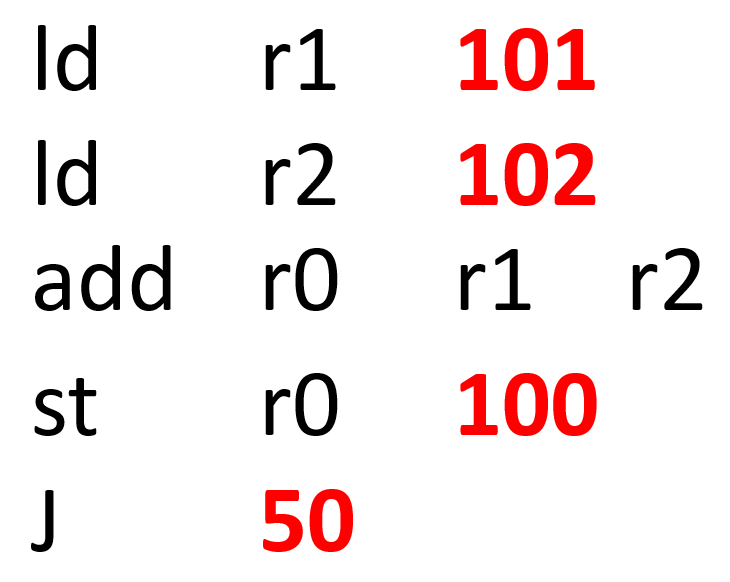 เกิดจาก dynamic loadingหรือ swapping
ใช้ logical address เริ่มต้นจาก 0ต้องมี relocation reg.
printf
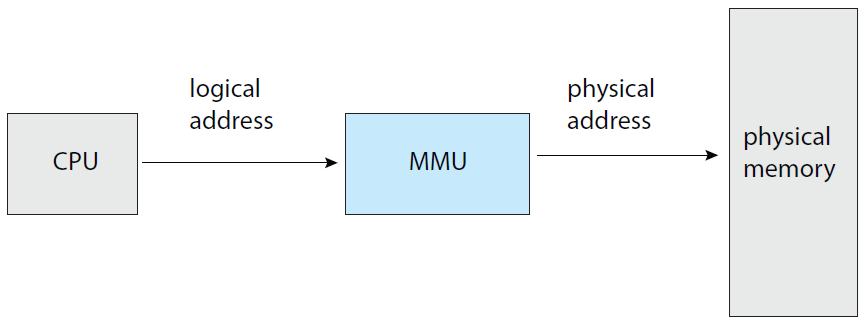 Dynamic Loading
Load main function into memory.
Load other functions on demand.

	This method is particularly useful when large amounts of code are needed to handle infrequently occurring cases, such as error routines.

	There may be multiple copies of the same routine in memory.
Dynamic Linking and Shared Libraries
Static linking	exe = main.o + f1.o + f2.o
Dynamic linking	exe = main.o + stub1 + stub2
Before calling
After calling
main() {
	call stub1()
	call stub2()
}

stub1() { locate library }
stub2() { locate library }
main() {
	call stub1()
	call stub2()
}

f1() { }                  
f2() { }
There is only single copy of f1() and f2() in memory.
Swapping
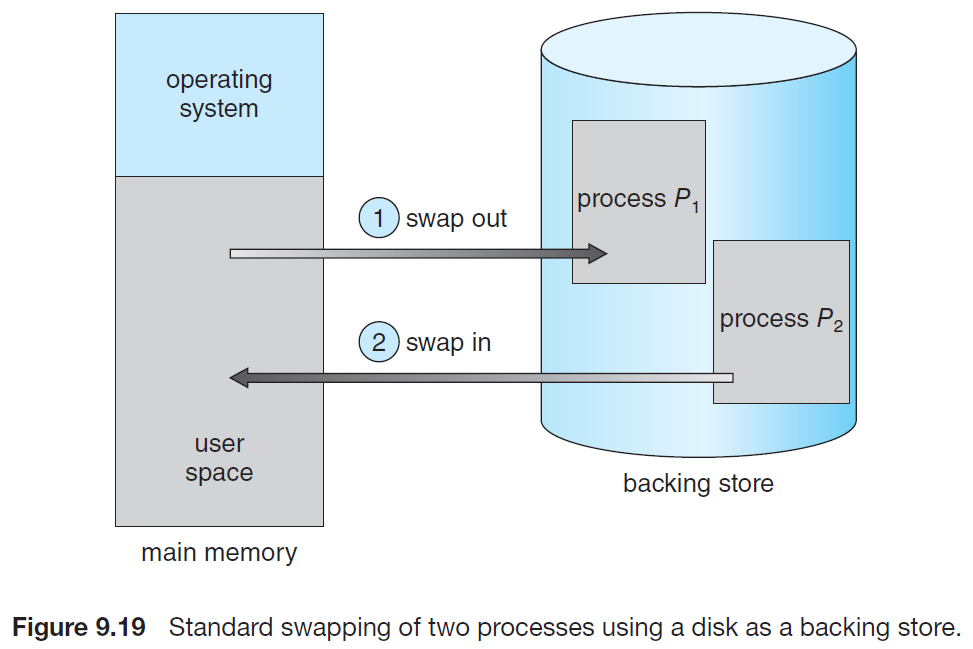 ต้องทำ address binding ใหม่ทุกครั้ง
Memory Mapping & Protection
ยังเป็น Contiguous Memory Allocation
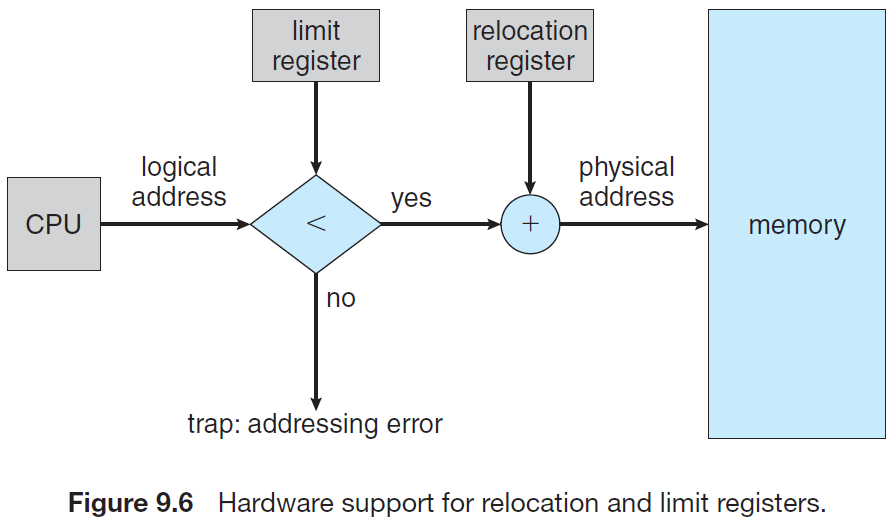 [0, limit)
Memory Allocation
Memory
Process 1
Input queue
(waiting processes)
Hole
Process 2
Process 5
Process 6
Long-term
Scheduler
Process 3
Process 7
First Fit
Best Fit
Worst Fit
Process 4
Process 8
Fragmentation
External fragmentation
	Holes in memory.
		แก้ด้วยวิธี 1 ทำ compaction
		แก้ด้วยวิธี 2 ใช้ non-contiguous memory

50-percent rule (first fit), given n blocks allocated, 0.5n will be lost.
	One-third of memory may be unusable.

Internal fragmentation
	เกิดจากการจอง memory เป็น block แล้วใช้ไม่เต็ม block
1 block
data
fragment
Non-Contiguous Memory Allocation
Paging
Frame			fixed-size block on physical memory
Page			fixed-size block on logical memory
Page number (p)	left side of logical address
Page offset (d) 	right side of logical address

Page size = frame size

m				number of bits (logical address space)
n				number of bits (page size)
Windows 10 supports page sizes of 4KB (typical) and 2MB.Linux also supports two page sizes.
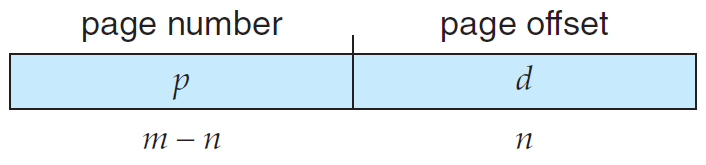 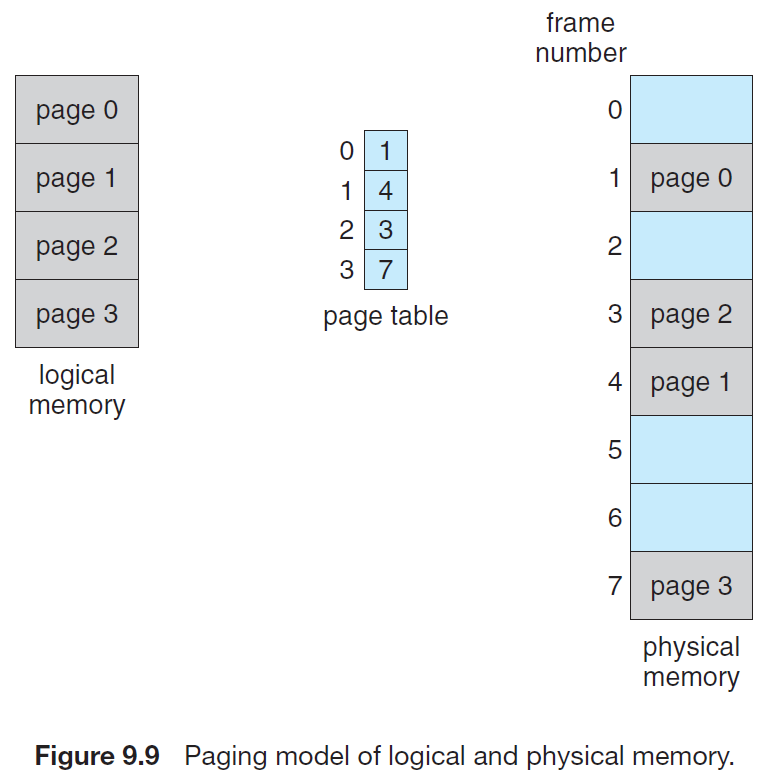 Non-contiguous
1 process
No external fragmentation, but internal fragmentation.
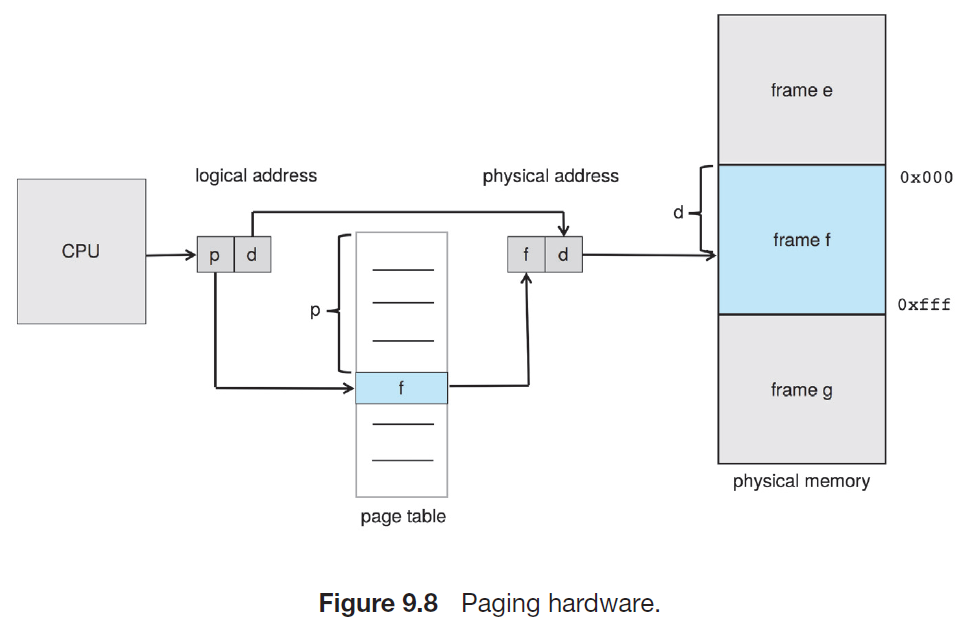 Page table is in memory, and it is indexed by PTBR (page-table base register) ที่จริงแล้ว page table ก็อยู่ใน memory นั่นเอง ทำให้ทุกครั้งที่โปรแกรมจะ read/write memory ก็ต้องอ่าน page table ก่อน ทำให้ต้องอ่าน memory 2 รอบ
m = 4, n = 2
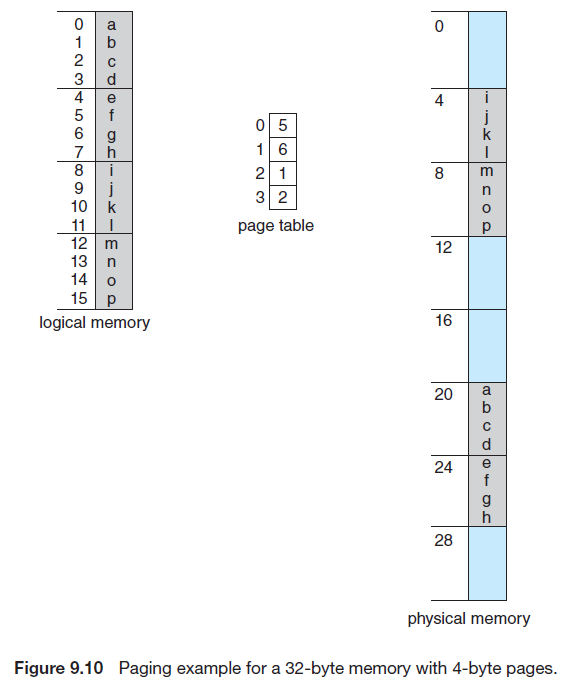 Page size = 2n
มี memory 2m ช่อง
มี memory 32 ช่อง
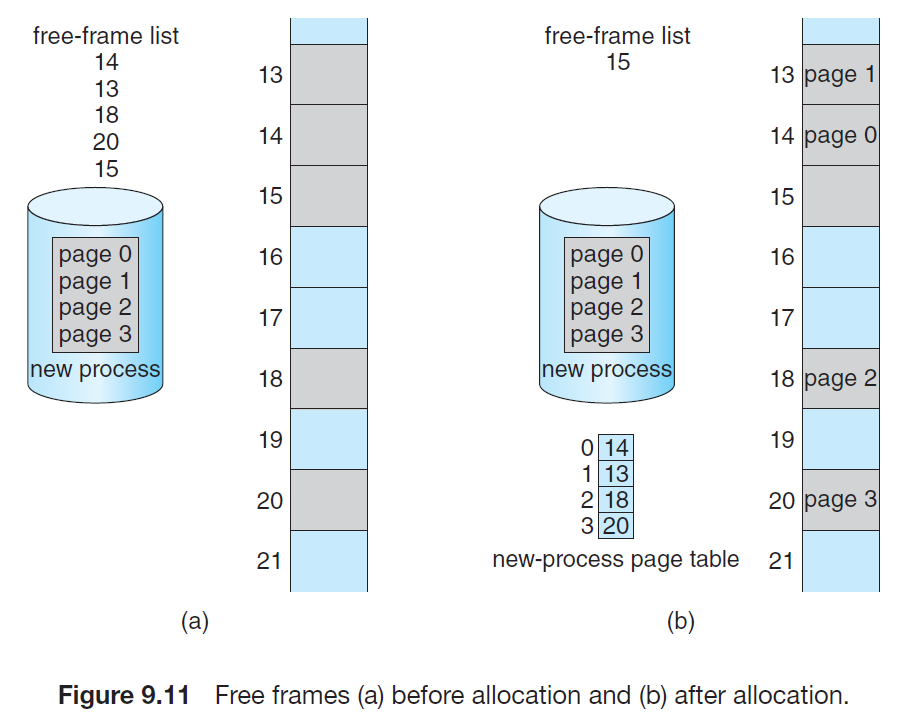 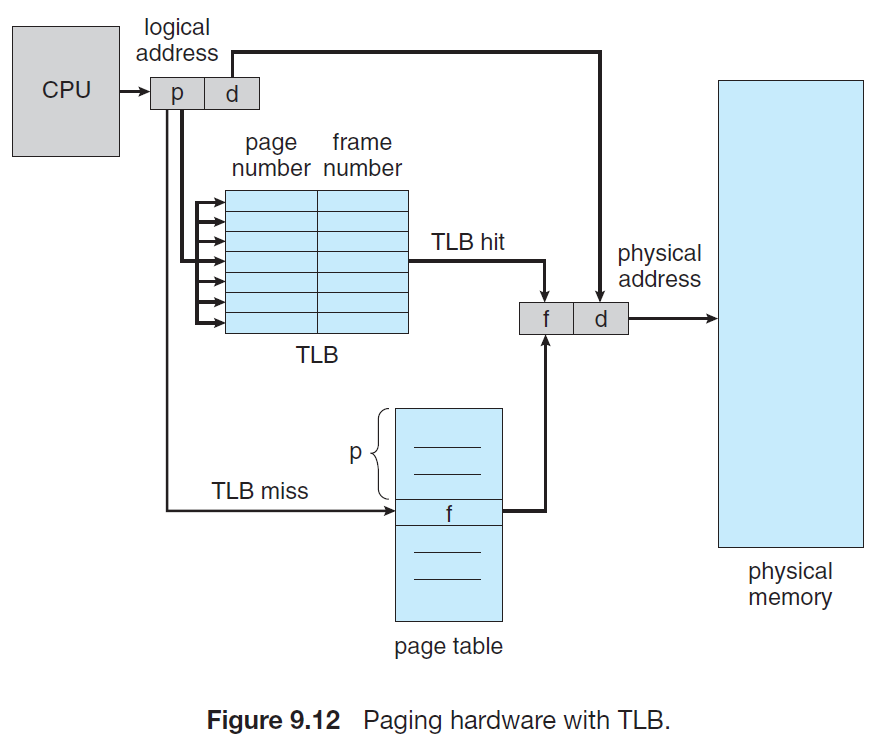 Translation Look-aside Buffer (TLB)
(1) ดูใน TLB ก่อนrecord ที่ใช้บ่อยๆ จะอยู่ใน TLB
ใช้ HWทำได้ใน O(1)
(2) ถ้า miss ค่อยไปดูใน page table
(in memory)
Indexed by PTBR(page-table base register)
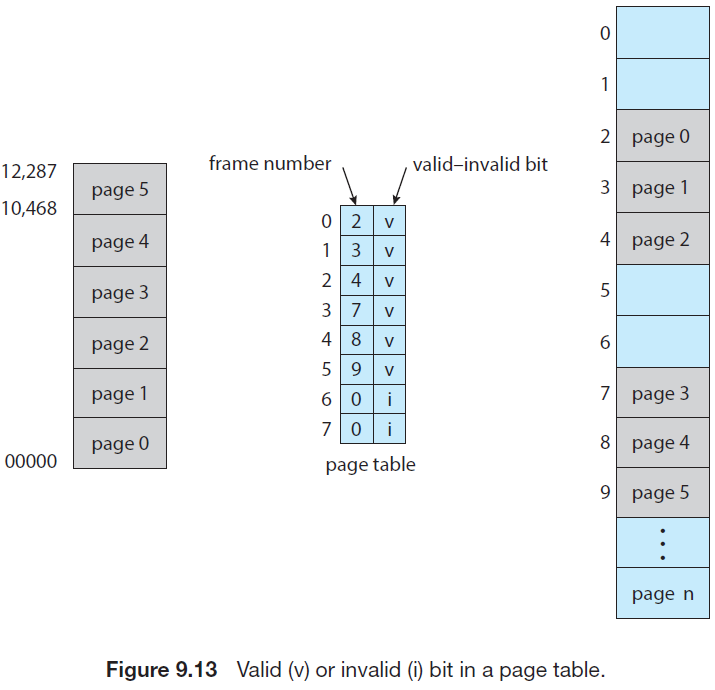 Protection
เพิ่ม protection bits
    Read-only
    Read-write
    Execute
ใช้ v และ i เพื่อบอกว่า page ไหนใช้แล้วหรือยังไม่ได้ใช้ จะได้ไม่ต้อง map ทุก page กับ frame มันเปลือง memory
If the code is reentrant code, however, it can be shared.
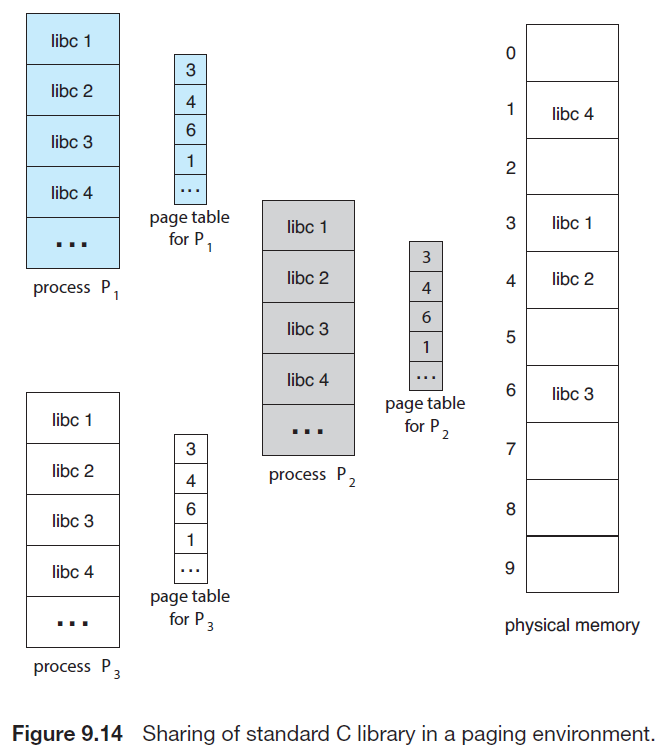 https://en.wikipedia.org/wiki/Reentrancy_(computing)
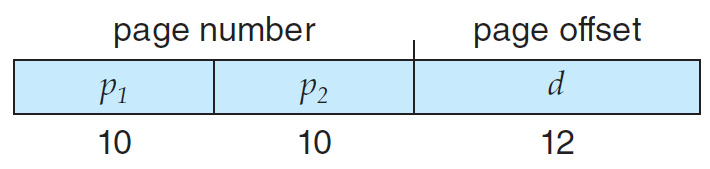 Hierarchical Paging (32-bit)
Create inner pagetables on demand.
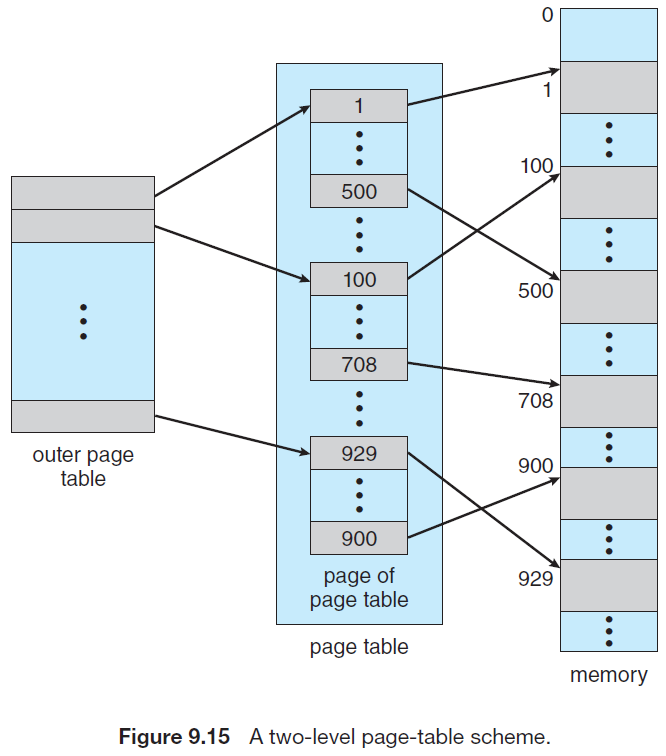 1 page = 212 entries
No hierarchical paging
page table = 220 = 1 million entriesA new process costs 1M.

Hierarchical paging
new process = 210 + 210 = 2K entries
A new process costs 2K.
Page table = 210                    = 1K records
Each page table = 210                                           = 1K records
Hashed Page Tables (64-bit)
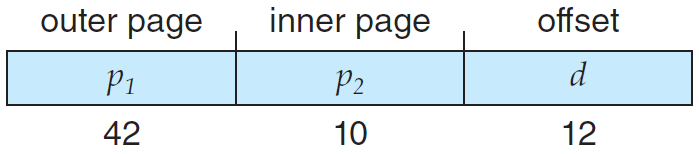 ทำแบบเดิมไม่ได้แล้ว เพราะ 242 ก็ยังใหญ่เกินไปหรือแบ่งครึ่ง 226 = 64M entries ก็ยังใหญ่อยู่ดี
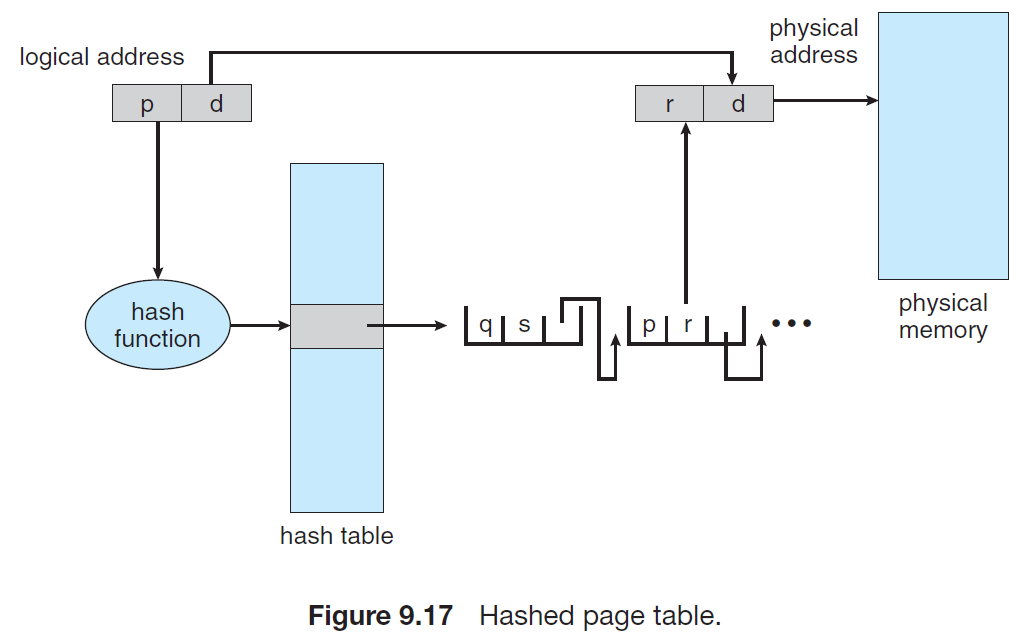 1 table per process
เจอ p
สมมติว่า hash table มีขนาด 220 = 1 million entries
และมีจำนวน page แค่ 223 (8 million pages)
linked list จะยาวเฉลี่ย 223 / 220 = 8
วิธีนี้ใช้ได้ เพราะไม่มีใครใช้ memory space ถึง 264 จริง ๆ
ถ้าใช้ clustered page tables จะทำให้ linked list มี max length คงที่
Inverted Page Tables (64-bit)
ทั้งระบบมี page table แค่ตารางเดียว ไม่ per process
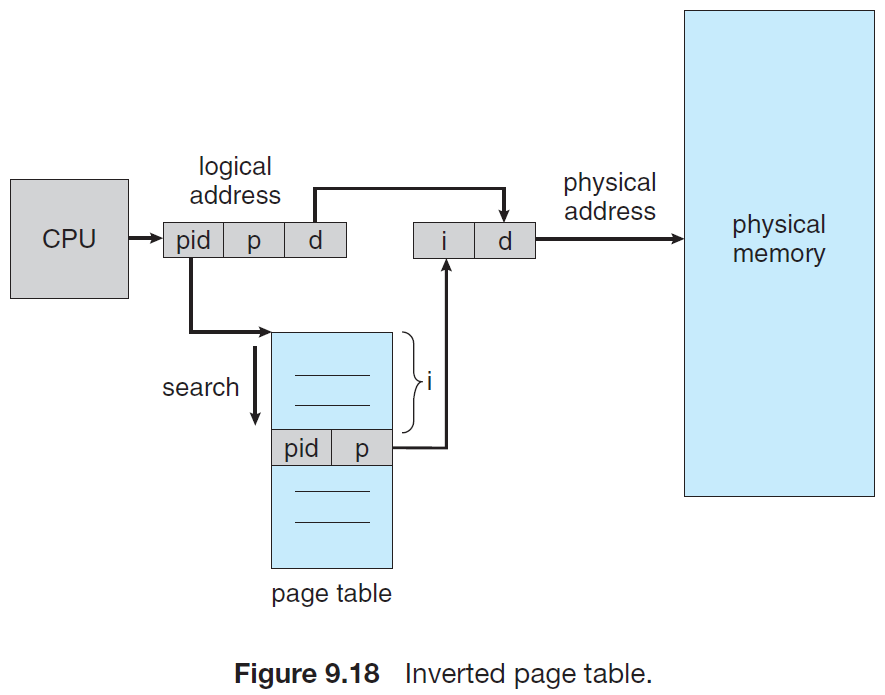 ใช้เวลาค้นนาน
2 pages แชร์ 1 frameไม่ได้ ใช้ shared library ร่วมกันไม่ได้
ปรับปรุงการค้นหาให้เร็วขึ้นโดยทำเหมือน hashed page tables
page table ไม่ใหญ่มากเพราะไม่มีใครใช้ memory space ถึง 264 จริง ๆ
64-bit UltraSPARC, PowerPC, IBM RT
Segmentation
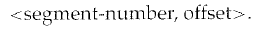 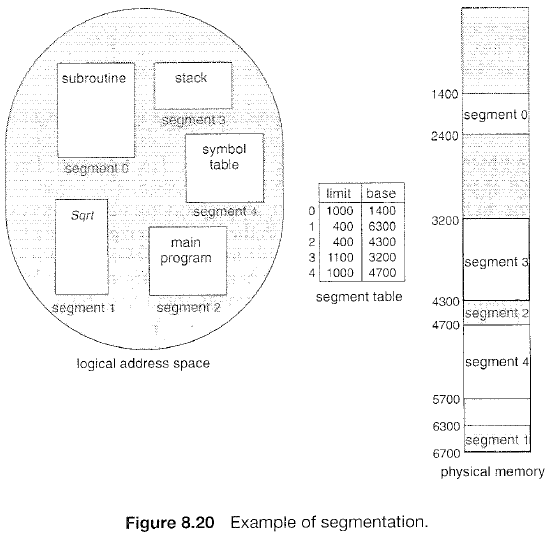 รูปนี้มีแค่ใน textbook เล่มเก่าแต่อธิบายเข้าใจง่ายกว่า
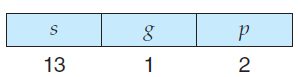 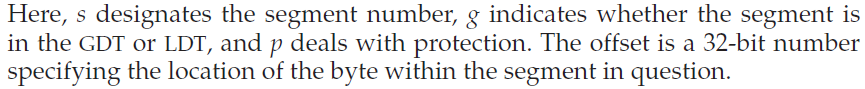 GDT/LDT = Global/Local Descriptor Table (Intel)
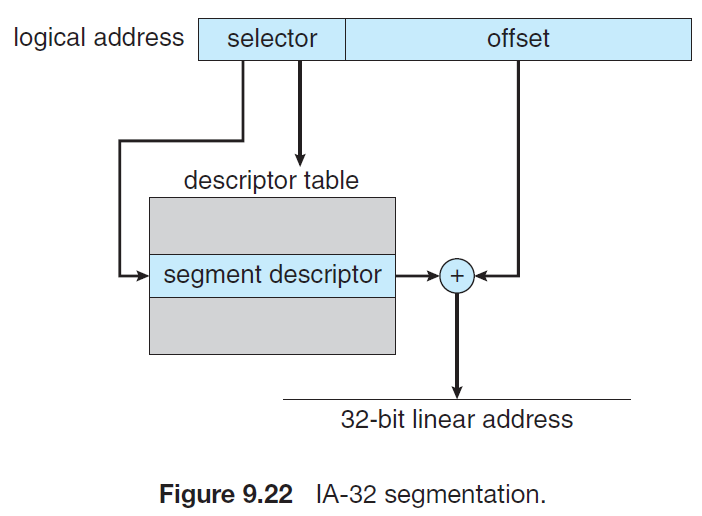 ข้ามไปก็ได้
IA-32 Architecture
32-bit processors generally compatible with the Intel Pentium® II processor
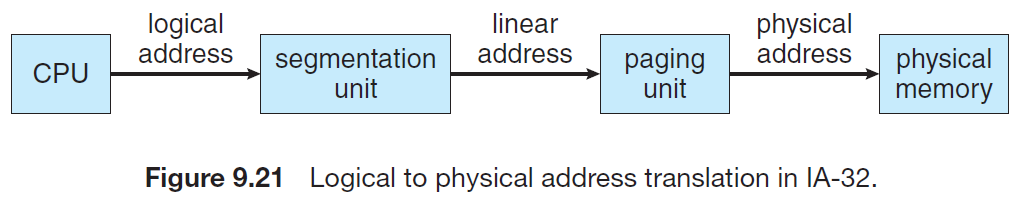 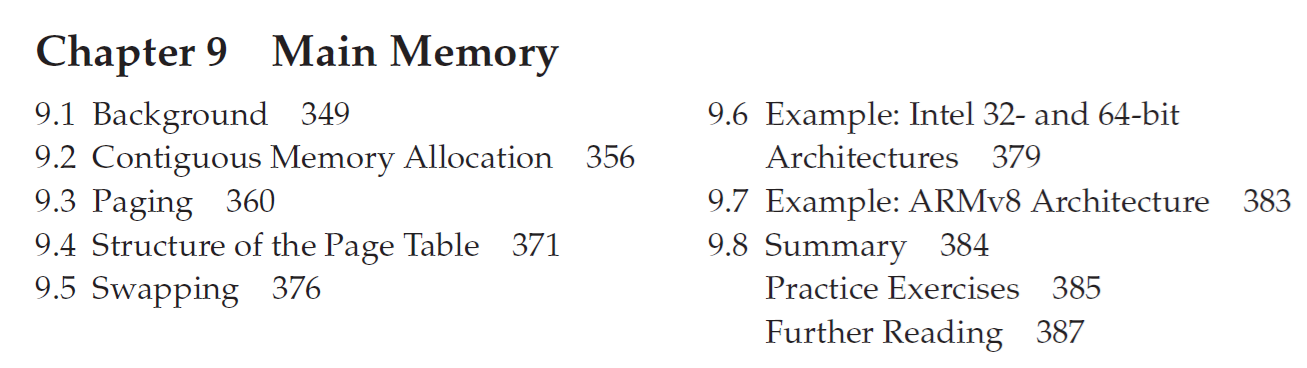 ลองพิมพ์คำสั่ง getconf PAGE_SIZE บน Linux ค่าที่ได้คืออะไร?
Wired down ใน TLB คืออะไร?
Effective access time ของ memory คืออะไร? คำนวณยังไง?
Reentrant code คืออะไร?